LES CONTRATS DE TRAVAIL
PARTIE 3 : Les relations sociales dans les organisations

3.2. Le déroulement de carrière

 Le contrat de travail

 La notion de clauses particulières

 Les principaux types de contrat de travail

 Les formes de rupture du contrat de travail
Pôle 2 : Gestion administrative des relations avec le personnel
COMPÉTENCES À ACQUÉRIR :


 Distinguer les différents contrats de travail et les caractériser

 Analyser un contrat de travail

 Dégager les droits et obligations des parties

 Analyser les conditions de rupture en fonction du contrat de travail
1
I. DEFINITIONS
RAPPELS (cours chap ...)

Qu’est qu’un contrat ? 

Le contrat est …………………………………………………………………………………………………………………………..
…………………………………………………………………………………………………………………………………………………..
………………………………………………………………………………………………………………………………………………….....
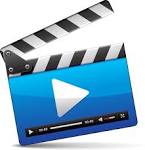 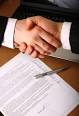 B. DEFINITION DU CONTRAT DE TRAVAIL

Un contrat existe dès l’instant où une personne (…………………………………) 
s’engage à ……………………………,  ……………………………………………………………………….
pour le compte et sous la direction d’une autre personne (……………………….).
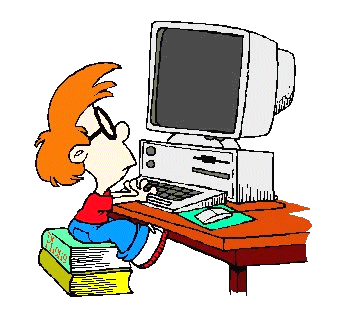 TP 1
Copiez le fichier « TP1 » qui est en ressource classe 
et collez-le dans vos documents. 
Mettez votre nom en en-tête
AU TRAVAIL !
C. LA FORME DU CONTRAT DE TRAVAIL
Le contrat de travail doit-il obligatoirement être écrit ?
……………………………………………………………………………………………………………………………………………..
……………………………………………………………………………………………………………………………………………..
……………………………………………………………………………………………………………………………………………..
……………………………………………………………………………………………………………………………………………..

Toutefois, si le contrat reste ………………………………., l’employeur a l’obligation de remettre au salarié un document …………………………………reprenant les informations contenues 
dans la déclaration préalable à l’embauche adressée à l’URSSAF 

         La convention collective peut exiger ……………………………………………………………………………
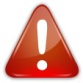 ……………………………………………………………..
……………………………………………………………….
2
D. LE CONTENU DU CONTRAT DE TRAVAIL
Eléments constitutifs :

  …………………………………………………………………..

…………………………………………………………………..

- …………………………………………………………………..


2. Tous les contrats de travail doivent contenir les éléments suivants :

• La fonction qu'occupera l'employé

• Sa qualification professionnelle

• …………………………………………………………………..


• La convention collective dont relève éventuellement l'activité

• …………………………………………………………………..


 3. Les clauses particulières:

• Le lieu de travail (clause de ……………………………………………….)

• ……………………………………………………………………….

• La clause d'objectif à réaliser

 Durée de période d’essai et renouvellement


4. Les clauses interdites:

 ……………………………………………..

 ………………………………………………
3
E. LES OBLIGATIONS QUI DECOULENT DU CONTRAT
Employeur et salarié doivent respecter les obligations 
nées du contrat de travail et exécuter celui-ci de bonne foi :

l’employeur est tenu de :
…………………………………………………………………………………………………….
……………………………………………………………………………………………………. 
……………………………………………………………………………………………………. 
Respecter les autres éléments essentiels du contrat (qualification, lieu de travail …),
Respecter le Code du travail 
Respecter la convention collective applicable à l’entreprise ;

le salarié doit, quant à lui :
……………………………………………………………………………………………………. 
……………………………………………………………………………………………………. 
……………………………………………………………………………………………………. 
Respecter les engagements mentionnés dans le contrat de travail
…………………………………………………………………………………………………….
F. LE POUVOIR DE L’EMPLOYEUR
Le pouvoir de direction

C’est l’attribution qui autorise l’employeur à prendre toutes les décisions ……………………………………………………………………………………………………………………………………………………………….
Il se manifeste par une entière liberté de recrutement, une fixation des dates
 de congés payés….

Le pouvoir réglementaire

C’est l’attribution qu’à l’employeur de mettre en place
……………………………………………………………………………………………………………………………………………………………….
C’est un document établi par ……………………………………………………………………………………………….
Il est obligatoire dans les entreprises employant …………………………………………………………………….
et imposé à tous les membres de l’entreprise comme au chef d’entreprise.

De plus, il doit porter sur des dispositions relatives à
«  l’hygiène, la sécurité, la discipline, l’horaire de travail ms aussi à la défense des salariés. »
4
Le pouvoir disciplinaire

C’est le droit de ………………………………………….un salarié qui n’a pas respecté certaines règles. 

La sanction disciplinaire est une mesure qui peut affecter immédiatement
 ou à long terme la présence du salarié dans l’entreprise, sa rémunération (pas de prime), 
sa fonction et sa carrière.


Exemple :

 Retard injustifié  = ……………………………………………………………..

 Un refus de travailler  = ………………………………………………………

Une insulte = ……………………………………………………………………………….
II. LES DIFFERENTS TYPES DE CONTRAT DE TRAVAIL
TP2 Les types de contrats de travail
Copiez le fichier « TP2 » qui est en ressource classe et collez-le dans vos documents.
 Ouvrez le document et faites le travail demandé.
Pensez à enregistrer votre travail !
5
1.  Le CDI : 

Le C……………………………………. à D…………………………………….. I………………………………………
est la forme ………………………………..du contrat de travail, passé entre l'employeur et le
 salarié, ………………………………………………………………………………………………………………………………


2. Le CDD :

Un C…………………………………… à D…………………………………… D………………………………….
 est un contrat de travail par lequel un employeur recrute un salarié pour une 
……………………………………………………………………………………………………….

Il n’est possible que pour l'exécution d'une …………………………………………………………………….



L’employeur ne peut avoir recours au CDD que dans les cas énumérées par la loi :

 Le remplacement d'un salarié absent ou provisoirement à temps partiel

 Le remplacement d'un salarié n'ayant pas encore pris ses fonctions.

 Accroissement temporaire de l'activité de l'entreprise,

 Travaux saisonniers 

 Emplois aidés dans le cadre des mesures en faveur de l'emploi.


Durée d’un CDD :  

 Remplacement d’un salarié absent : ………………………

 Accroissement temporaire de l’activité de l’entreprise : ………………………

 Attente de l’entrée en service d’un salarié sous contrat à durée indéterminée : ………..

 Survenance dans l’entreprise (entrepreneur principal ou sous-traitant) d’une commande exceptionnelle à l’exportation : ………………………
Un CDD n'est renouvelable qu‘ ………..  fois et dans la limite d'une durée maximale
6
3. Le CTT :

Le C…………………………. de T…………………………………………. T………………………………
 est un contrat de travail ……………………………………………………………………………………………………………..
………………………………………………………………………………………………………………………………………………………

 Une entreprise de travail temporaire est 
une entreprise dont l'activité exclusive ……………………………………..
………………………………………………………………………………………………………………
..................................................................................................................
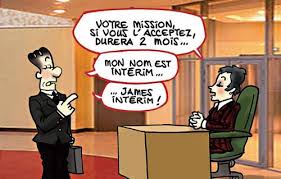 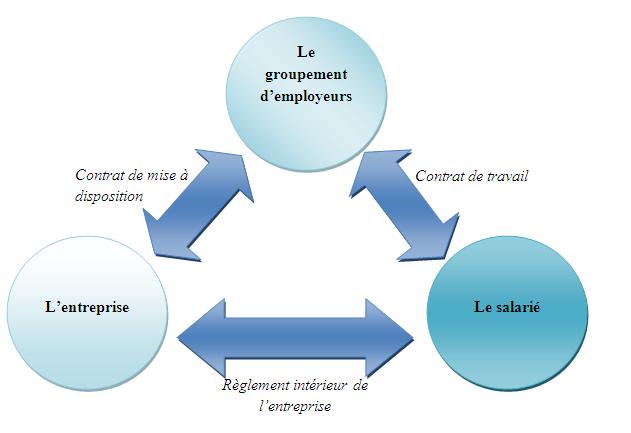 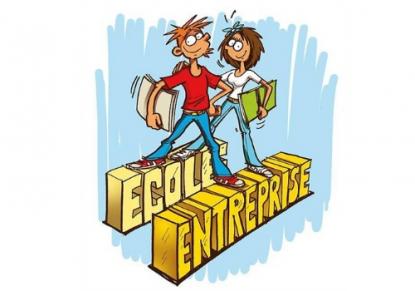 4. CONTRAT DE PROFESSIONNALISATION:

Le contrat de professionnalisation s'adresse à
 …………………………………………………………………………………………………………….
……………………………………………………………………………………………………………..

 Il s'agit d'un contrat de travail en   ………………………………………  à ……………………………………………
 ou indéterminée incluant une action de professionnalisation. 

Son objectif est :
de permettre aux salariés …………………………………………………………………………………………………
et de favoriser leur ……………………………………………………………………………………………………………..
7
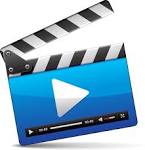 5. L’évolution des contrats:
Extrait de Capital
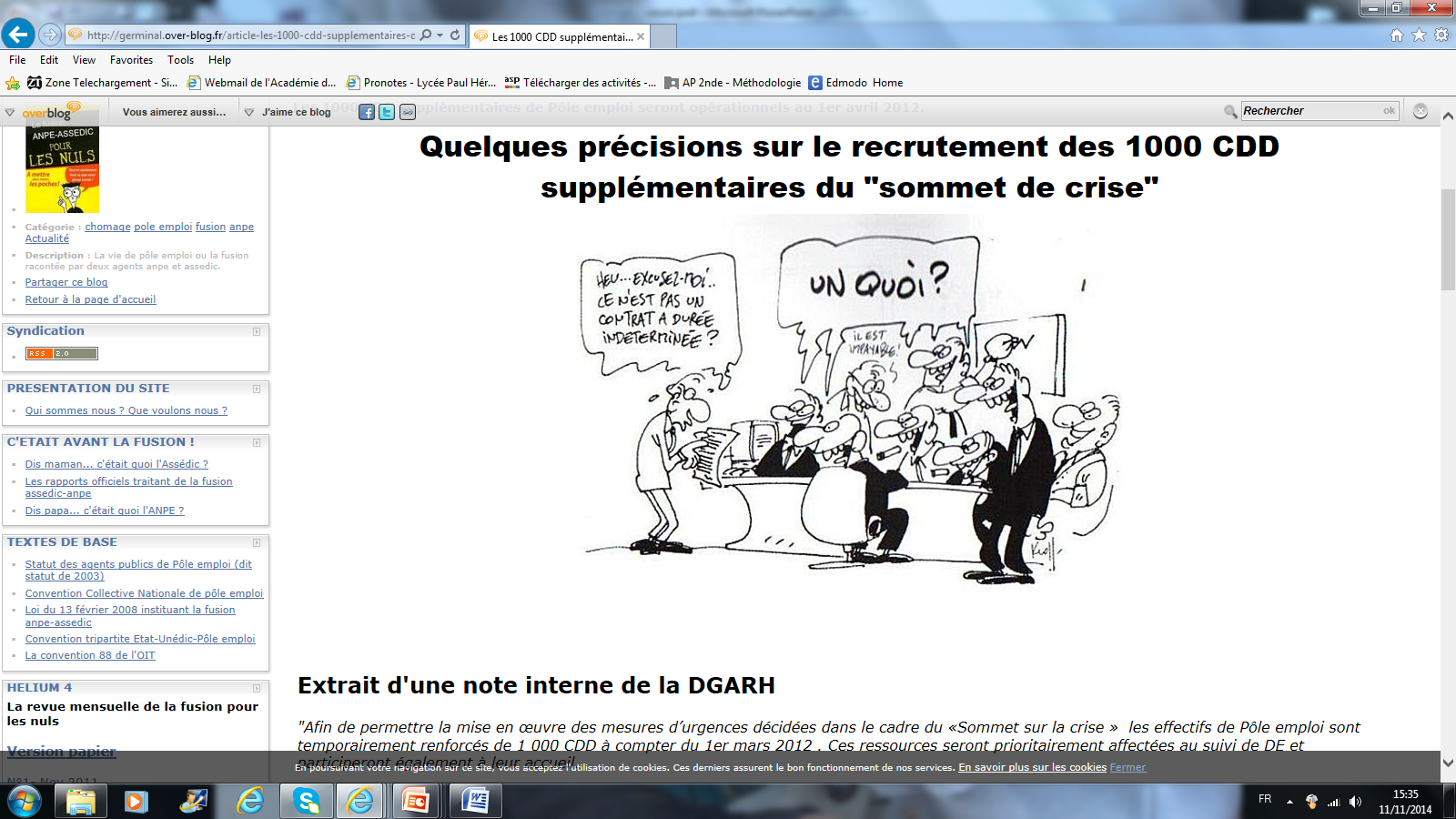 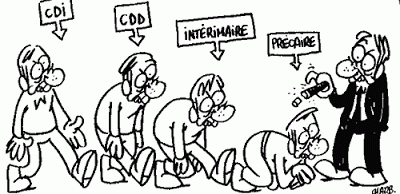 http://pmb.cereq.fr/doc_num.php?explnum_id=1343
Malgré la progression des formes particulières d’emploi, le CDI reste ……………………
………………………………………………………………………………………………………………………………………………….
Mais les emplois précaires …………………………………………………………………………………………………..
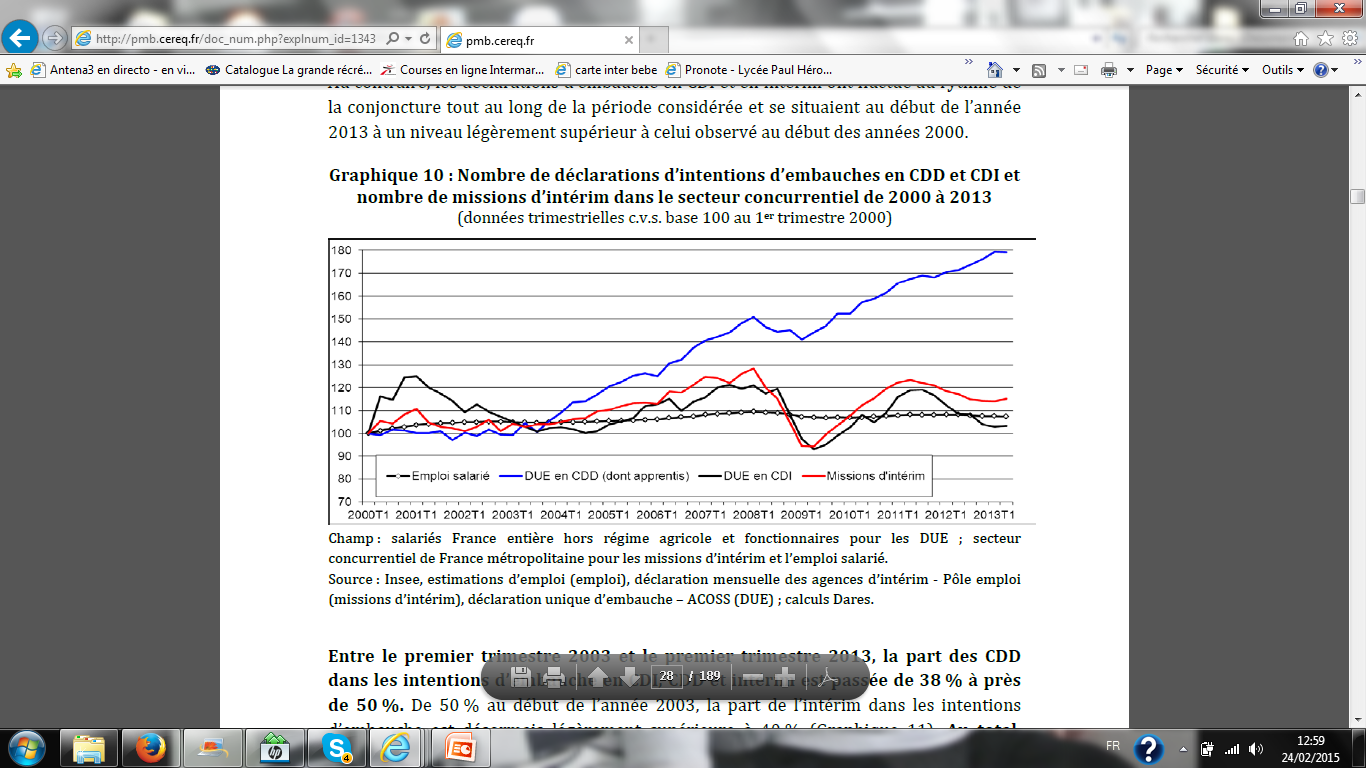 8
III. LA RUPTURE DU CONTRAT DE TRAVAIL
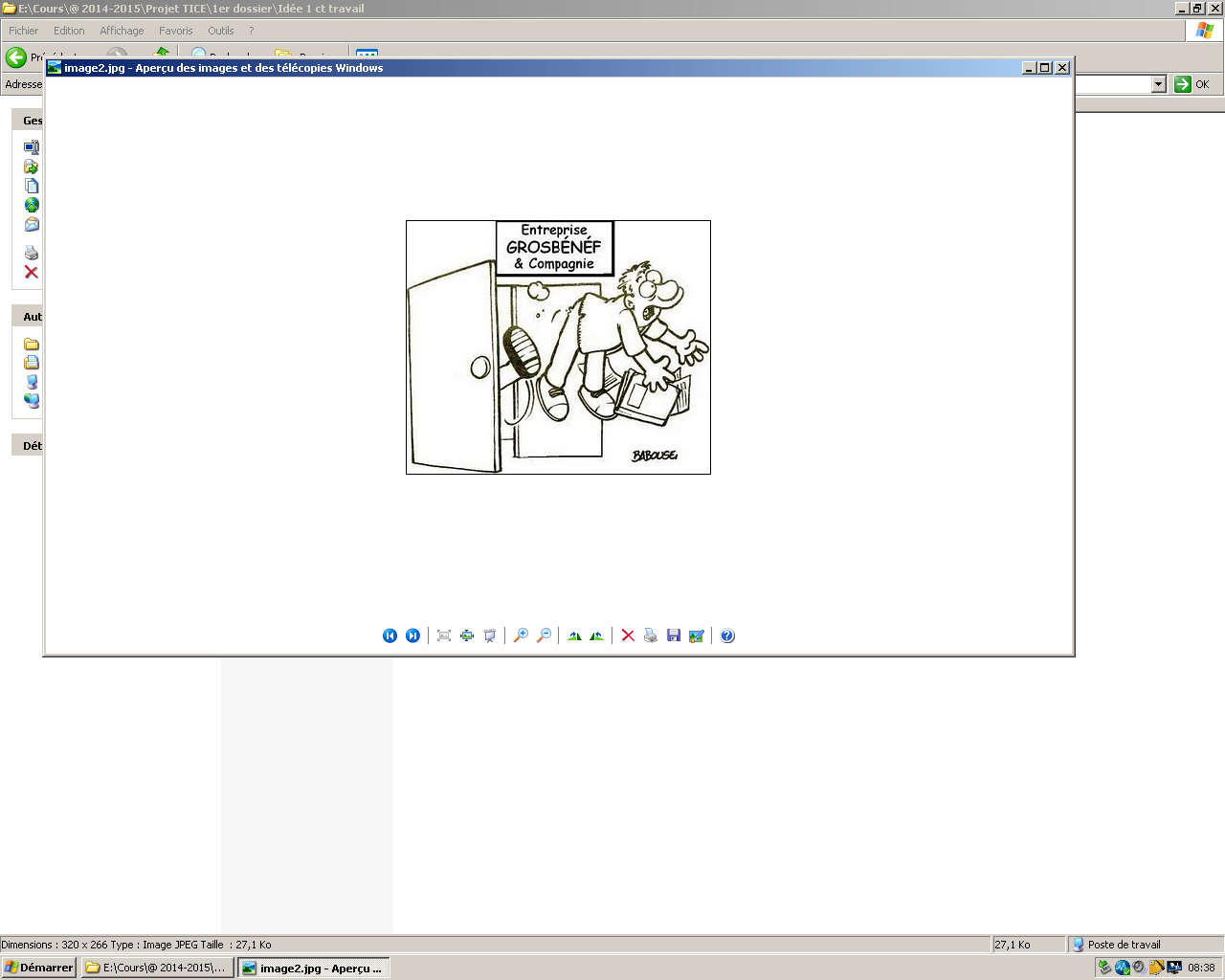 TP 3
Copiez le fichier « TP3 » qui est en ressource classe et collez-le dans vos documents.
 Ouvrez le document  et faites le travail demandé.
Pensez à enregistrer votre travail !
A. RUPTURE D’UN CDD
9
B. RUPTURE D’UN CDI
1. A l’initiative du salarié 

 1.1 La démission

C’est le fait …………………………………………………………………………………………………………………………………….
…………………………………………………………………………………………………………………………………………………………..

Elle peut être verbale, écrite ou ……………………………………………………………………………………………..

Il doit cependant respecter un délai dit « ……………………………. »  sous peine de payer des ……………………………………………..à l’employeur

1.2 La rupture conventionnelle

Elle est aussi appelée rupture ………………………………………………..

Ce n’est ni un licenciement ni une démission. 

Elle permet au salarié et à l'employeur de ………………………………………………………………………….
……………………………………………………………………………………………………………………………………………………….
2. A l’initiative de l’employeur


 2.1 Du fait personnel du salarié

Pour être valable, la cause du licenciement doit être à la fois ……………………………………………. :

– ……………………….: c’est-à-dire qui repose sur des faits objectifs, vérifiables et non sur une impression ou un jugement subjectif ;

–  ………………………: c’est-à-dire suffisamment grave pour rendre inévitable
 le licenciement.

À défaut, le licenciement est qualifié « d’injustifié » ou « ……………………»    et l’employeur sera condamné à verser des …………………………………………………. au moins égaux à six mois de salaire.
10
Les différents types de fautes :

 ………………………………….. : La faute du salarié est suffisamment grave pour empêcher la poursuite du contrat de travail et justifie un licenciement.

Ex /Altercation entre le salarié et l'employeur (aux torts du salarié) devant des clients de l'employeur


 Faute grave : 
quand le salarié …………………………………………………………………………………………………………………………….
…………………………………………………………………………………………………………………………………………………………….
Ce qui entraîne un départ immédiat sans délai de préavis. 

 Faute………………………………………………..: 
la faute devient « …………………………………….." quand le comportement du salarié concerné traduit une volonté explicite ou implicite de nuire à l'employeur.
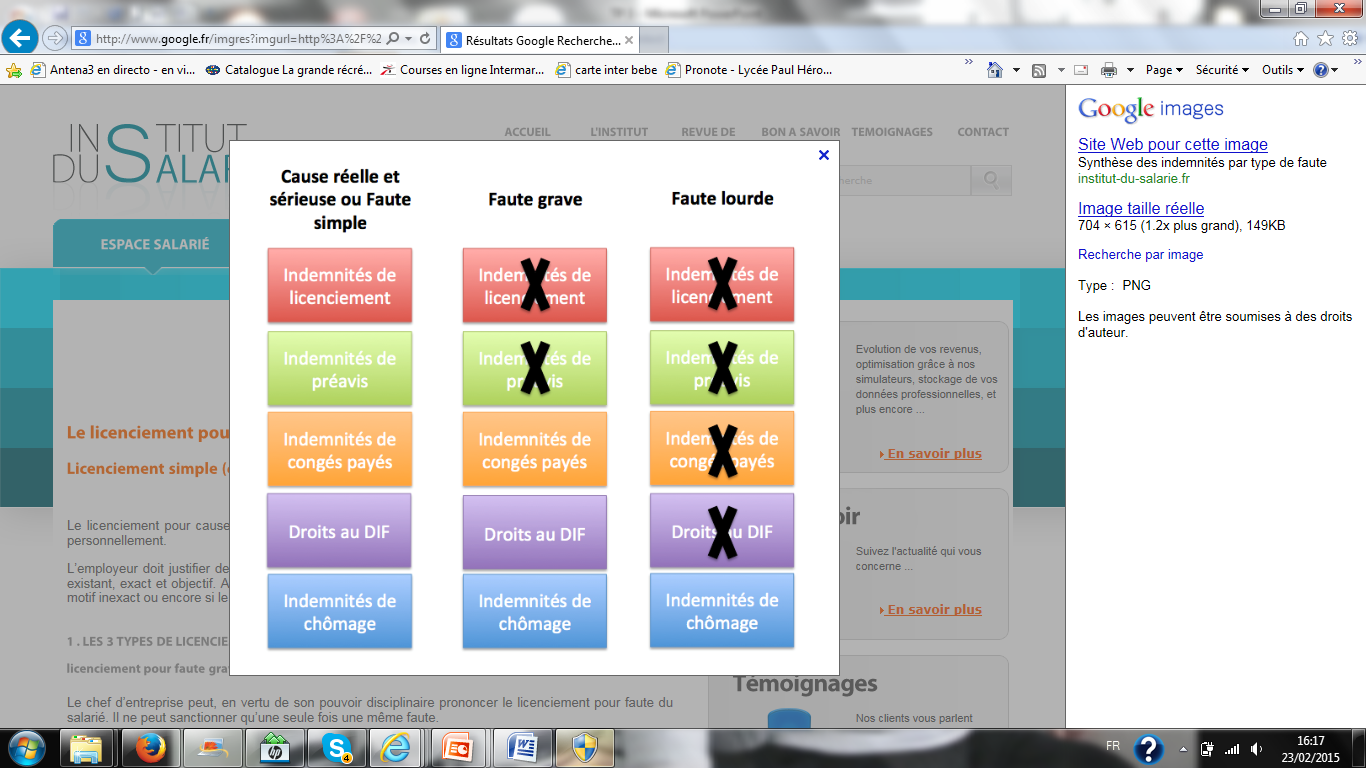 1.2 Licenciement économique
C’est un licenciement dont les motifs ne sont pas inhérents à la personne du ……………
mais liés à ………………………………………………………………………………………………………………………, 
ou à une modification refusée par le salarié d’un élément essentiel du contrat de travail. 

Ces événements sont consécutifs à ……………………………………………………………………………………
…………………………………………………………………………………………………………………………………………………….
11
12